Ecuaciones y Sistemas
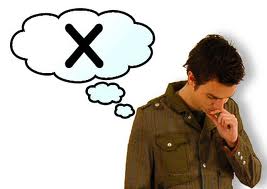 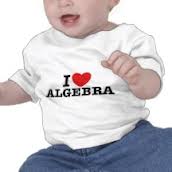 Introducción
Primeras Ecuaciones
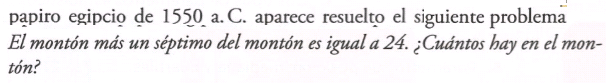 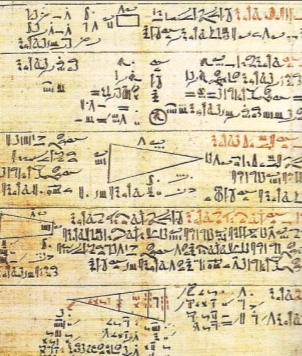 Introducción
Primeras Ecuaciones
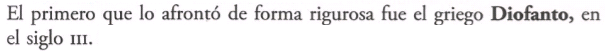 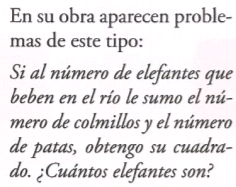 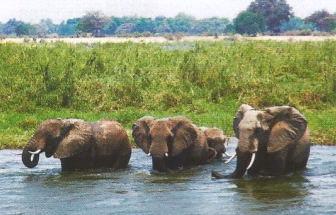 Introducción
Avances en el Álgebra
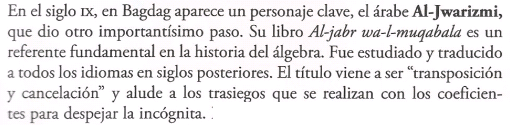 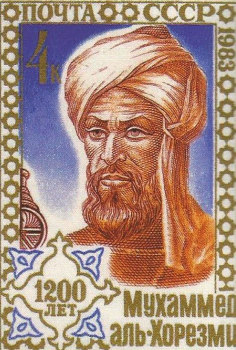 Introducción
Evolución de la Simbología del Álgebra
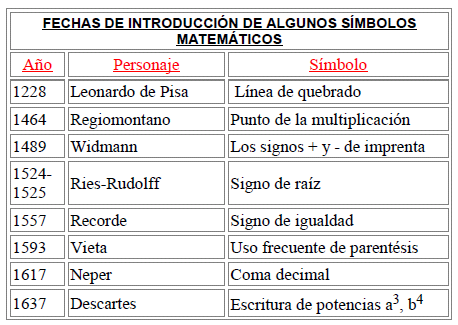 Introducción
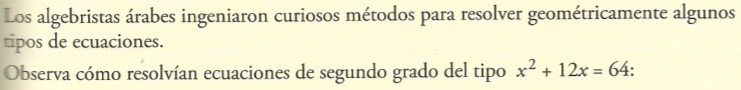 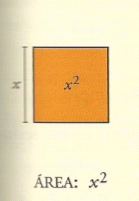 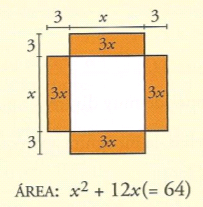 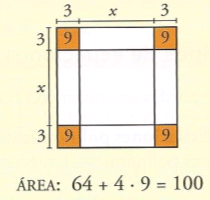 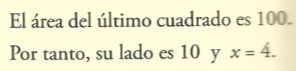 ECUACIONES
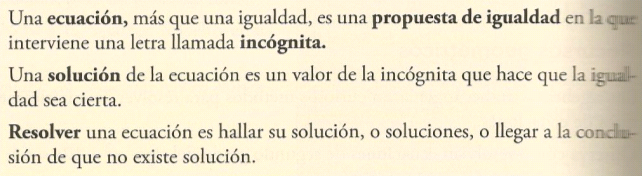 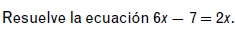 TIPOS DE ECUACIONES
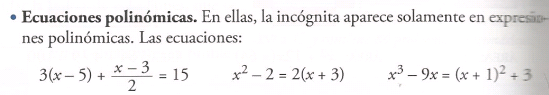 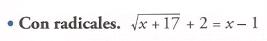 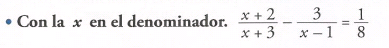 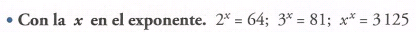 TIPOS DE ECUACIONES
Pag. 104
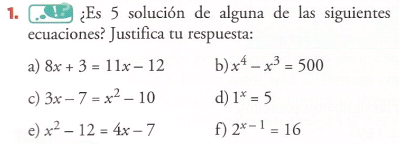 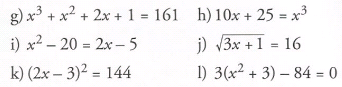 RESOLUCIÓN POR TANTEO
Pag. 105
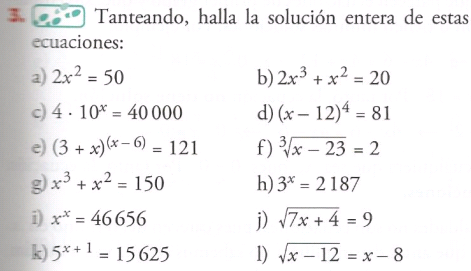 ECUACIONES DE GRADO 1
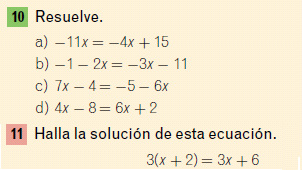 ECUACIONES DE GRADO 1
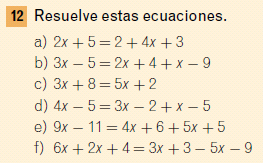 ECUACIONES DE GRADO 1
Pag. 107
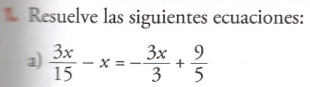 ECUACIONES DE GRADO 1
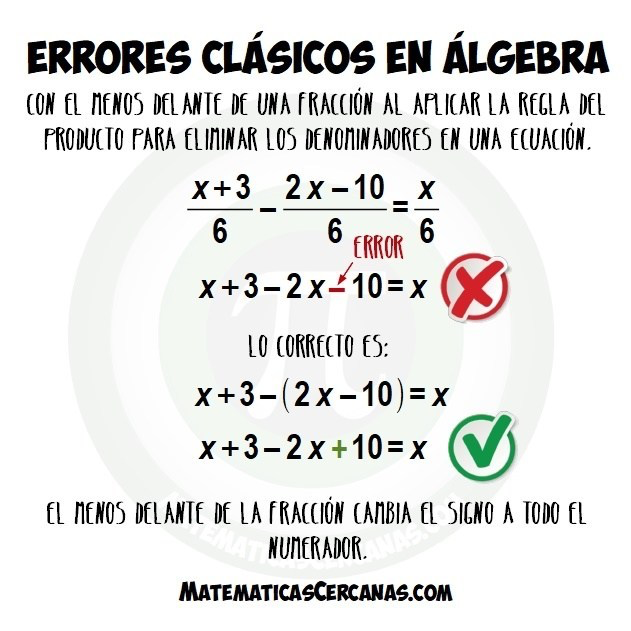 ECUACIONES DE GRADO 1
Pag. 107
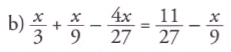 ECUACIONES DE GRADO 1
Pag. 107
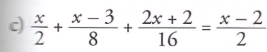 ECUACIONES DE GRADO 1
Pag. 107
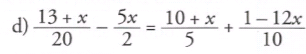 ECUACIONES DE GRADO 1
Pag. 107
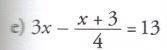 ECUACIONES DE GRADO 1
Pag. 107
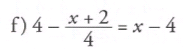 ECUACIONES DE GRADO 1
Pag. 107
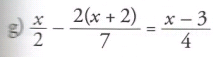 ECUACIONES DE GRADO 1
Pag. 107
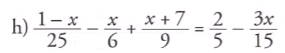 ECUACIONES DE GRADO 1
Pag. 107
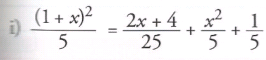 ECUACIONES DE GRADO 1
Pag. 107
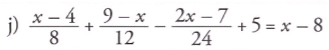 ECUACIONES DE GRADO 1
Pag. 107
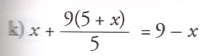 ECUACIONES DE GRADO 1
Pag. 107
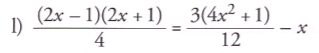 ECUACIONES ANÓMALAS
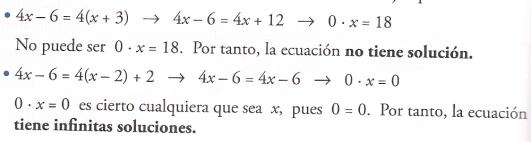 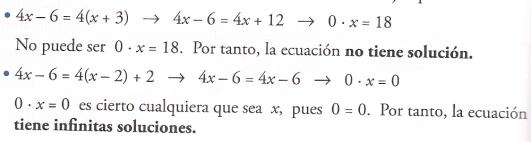 ECUACIONES DE GRADO 2
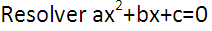 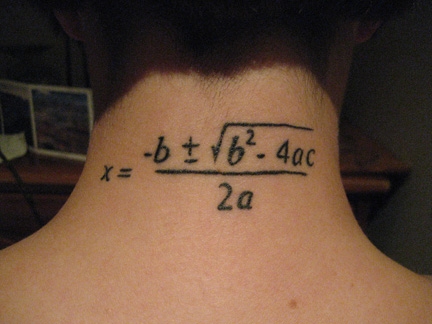 ECUACIONES DE GRADO 2
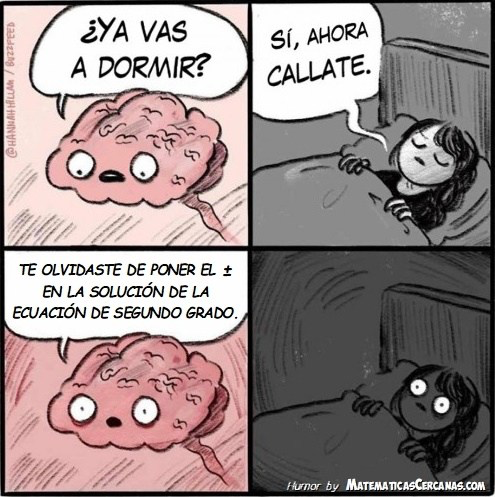 ECUACIONES DE GRADO 2 EN LA VIDA REAL
1. MOVIMIENTO RECTILÍNEO UNIFORMEMENTE ACELERADO (MRUA)
Un cuerpo realizar un MRUA cuando su trayectoria es una línea recta y su aceleración es constante y distinta de 0. Esto implica que la velocidad aumenta o disminuye de manera uniforme.
Fórmulas del MRUA
V0 – velocidad inicial
x0 – espacio inicial
a  - aceleración
t  - tiempo
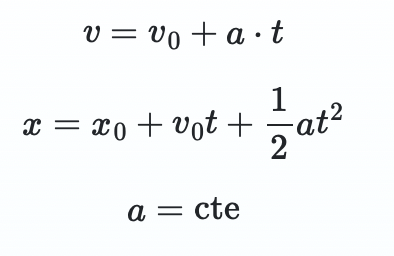 Ejemplos: Un objeto que dejamos caer, un esquiador que desciende en línea recta antes de saltar, un motorista que frena de golpe para no chocar, …
ECUACIONES DE GRADO 2 EN LA VIDA REAL
2. Objeto en caída libre
a) Soltamos una pelota de tenis desde distintas alturas y vamos midiendo el tiempo que tarda en caer. Si representamos en una gráfica esos puntos, ¿Qué representación obtendremos?

Nota: se podría hacer un vídeo para cada altura y luego medir el tiempo de forma exacta.
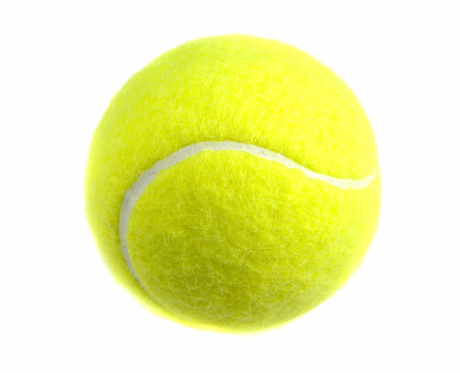 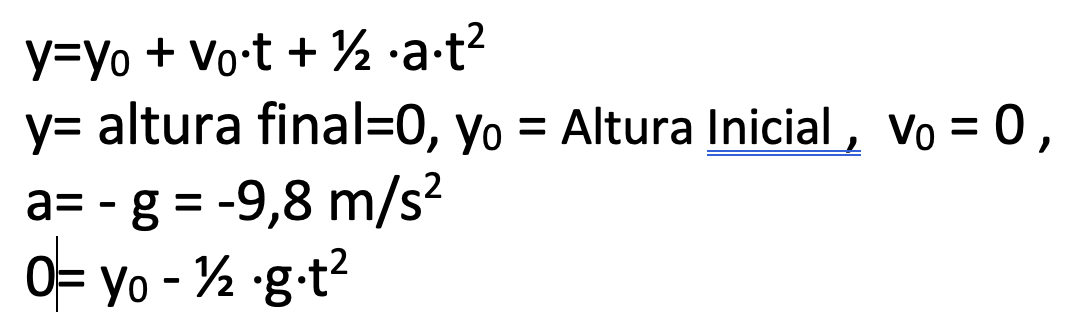 ECUACIONES DE GRADO 2 EN LA VIDA REAL
2. Objeto en caída libre
b) En un barranco soltamos una piedra y escuchamos cuando cae al final para saber el tiempo que tarda en caer. Con ese tiempo calcular la altura del barranco. 

Fórmula física con la gravedad.  h=½ g t2
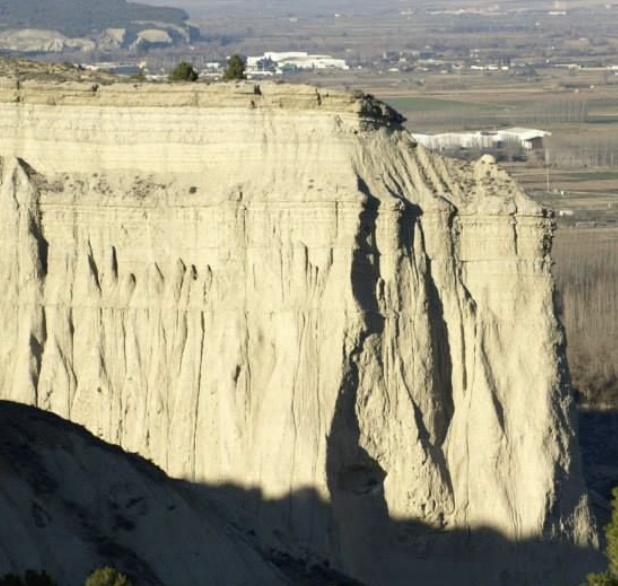 ECUACIONES DE GRADO 2 EN LA VIDA REAL
3. Clepsidra o reloj de agua.
Una Clepsidra es un depósito que contiene agua hasta cierto nivel, con un orificio por el que sale el líquido a una velocidad determinada y, por lo tanto, en un tiempo prefijado. El recipiente dispone en su interior de varias marcas de tal manera que el nivel de agua indicaba los diferentes periodos de tiempo.
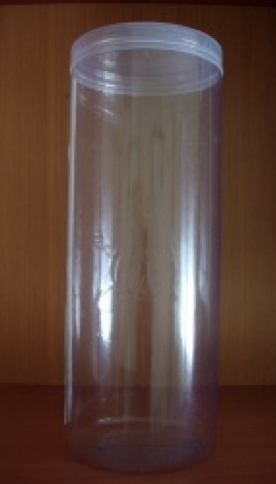 ECUACIONES DE GRADO 2 EN LA VIDA REAL
4. Tiro parabólico (cañón o un tiro a canasta).
En función del ángulo de disparo y la velocidad inicial se puede calcular la altura máxima y el alcance máximo y son ecuaciones de 2º grado.
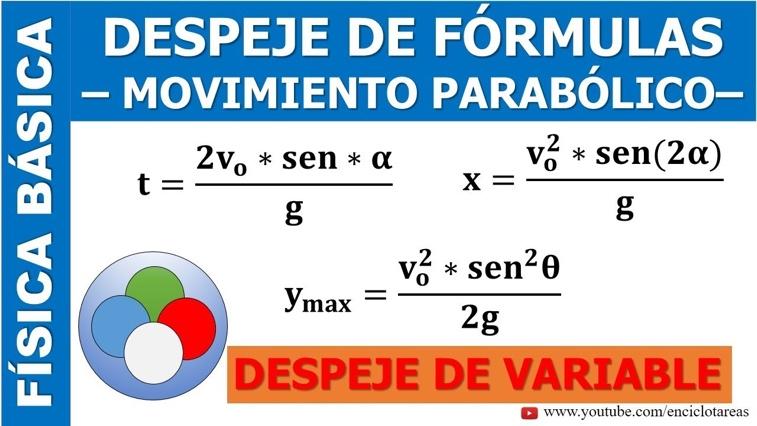 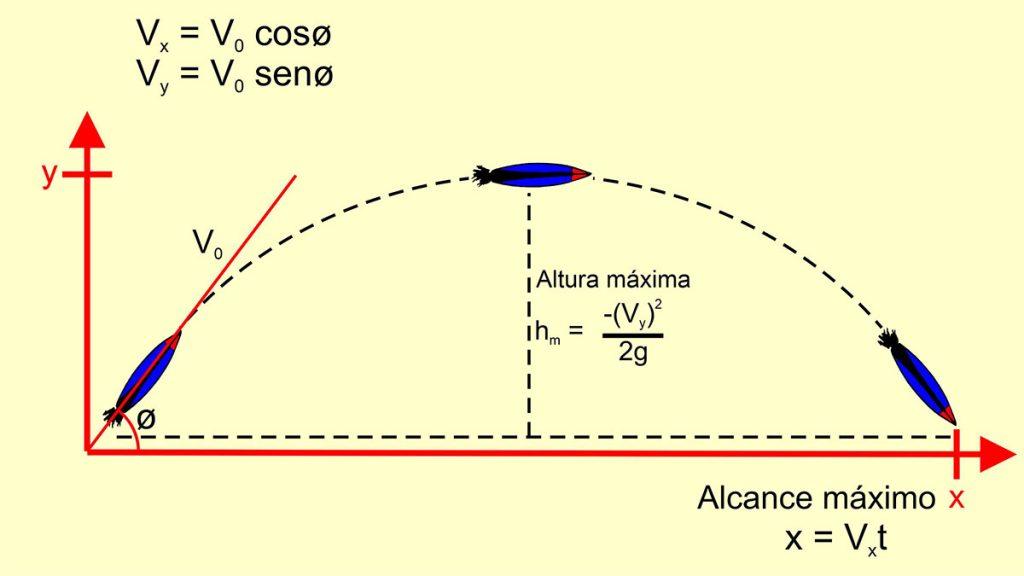 https://www.geogebra.org/m/J5A4KSHB#material rafu2w
ECUACIONES DE GRADO 2 EN LA VIDA REAL
5. Otras situaciones donde aparece la ecuación de 2º grado.
a) Una escalera de 5 m apoyada formando un triángulo rectángulo y una estantería con la esquina en la escalera. Su área en función del ancho de la estantería representa una ecuación de 2º grado.
https://www.geogebra.org/m/qbrxjgre 
b) Un corral adosado a una casa. Tenemos presupuesto para 12 metros lineales de vaya y queremos hacer el área máxima. Sale una ecuación de grado 2.
https://www.geogebra.org/m/uveguv6b 
c) Construir una mesa rectangular a partir de un tablero que tiene la esquina rota. Queremos que la mesa tenga área máxima. Las áreas que aparecen forman una ecuación de 2º grado.
https://www.geogebra.org/m/mheqqkwz 
d) Habitación insonorizada
https://www.geogebra.org/m/J5A4KSHB#material/sdxs8fvm 
e) Borde de una piscina
https://www.geogebra.org/m/J5A4KSHB#material/tcw2zbkh
ECUACIONES DE GRADO 2 EN LA VIDA REAL
Ejercicios – Pag 108
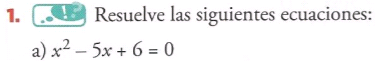 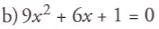 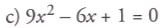 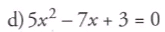 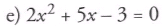 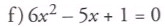 Ejercicios Propuestos
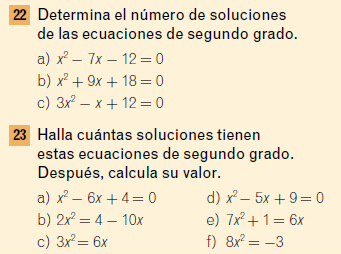 Ecuaciones 2º Grado Incompletas
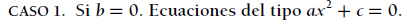 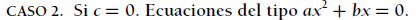 Ec.Incompletas– Pag 108.
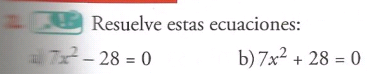 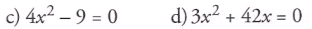 Ec.Incompletas– Pag 108.
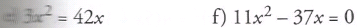 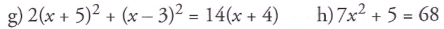 Pag 110.
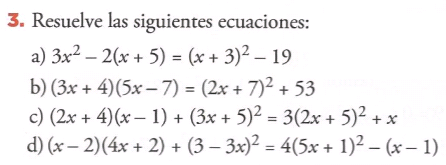 Pag 111.
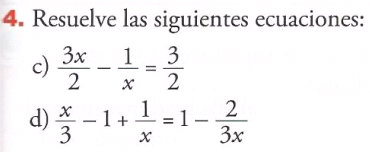 PROBLEMAS – PAG. 116
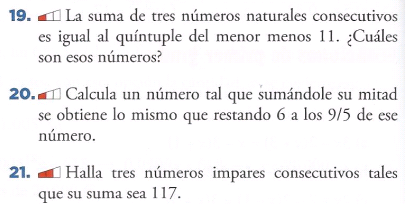 PROBLEMAS – PAG. 116
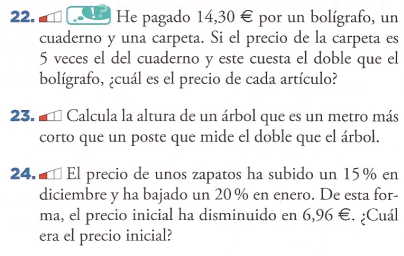 PROBLEMAS – PAG. 117
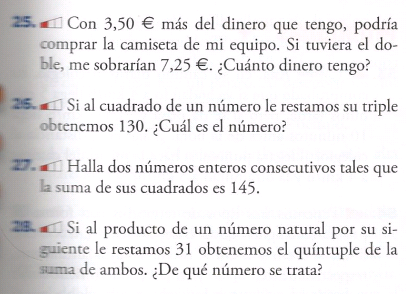 Problemas de Mezclas
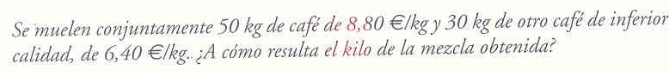 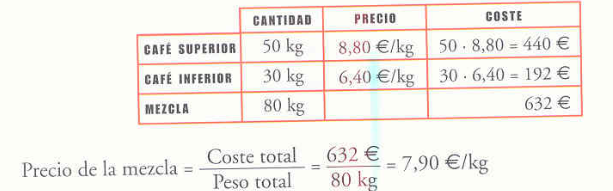 Problemas de Mezclas – Pag. 92
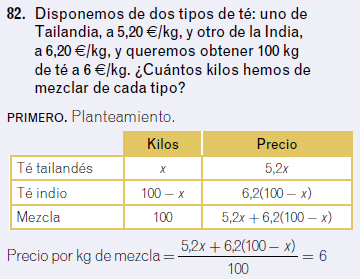 Problemas de Mezclas – Pag. 92
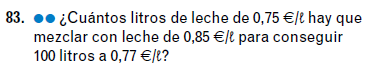 Problemas de Mezclas – Pag. 92
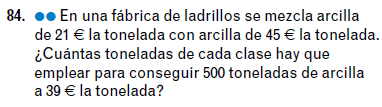 Problemas de Móviles
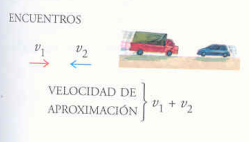 E=V*T
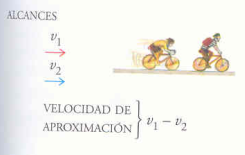 NºLitros=Caudal*T
Problemas de Móviles – Pag.92
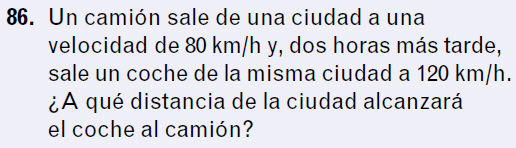 Problemas de Móviles – Pag.92
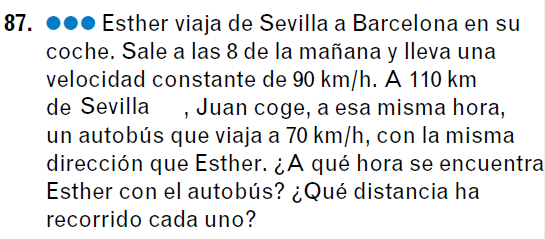 Problemas de Móviles – Pag.92
SISTEMAS DE ECUACIONES
Problema propuesto por Diofanto en 1621a
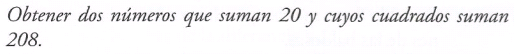 SISTEMAS DE ECUACIONES
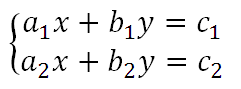 Esquema del tema:
SISTEMAS DE ECUACIONES
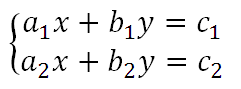 Métodos de Resolución:
Ejercicios – Pag 136.
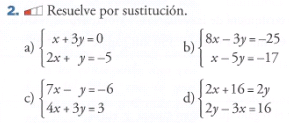 Ejercicios – Pag 136.
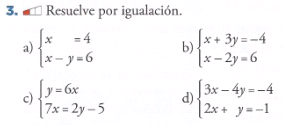 Ejercicios – Pag 136.
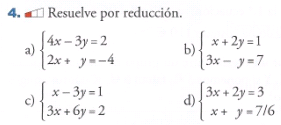 Método Gráfico de Resolución de Sistemas
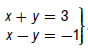 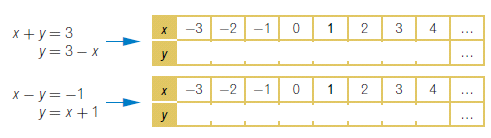 Método Gráfico – Pag 124
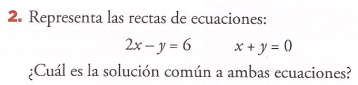 Ejercicios – Pag 136.
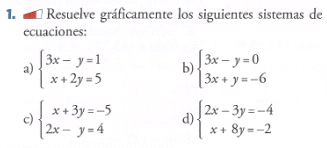 Método Gráfico – Pag 139
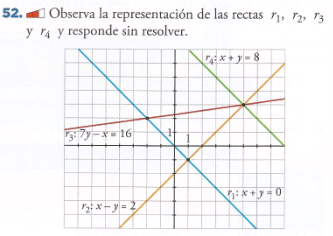 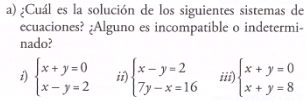 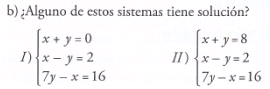 Inventar Problemas de Sistemas
Inventa un problema de sistemas que tenga por soluciones x=2 e y=3
Posibles soluciones de un sistema
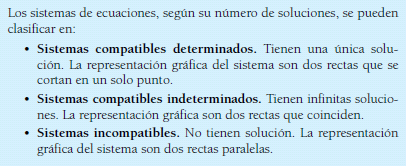 Resolver– Pag 131
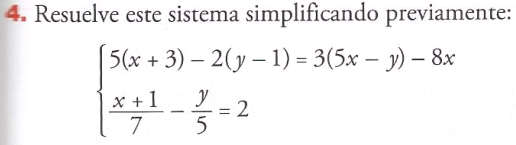 Posibles soluciones de un sistema – Pag 98
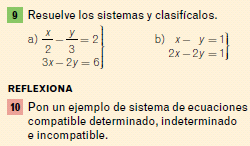 Resolviendo sistemas – Pag. 102
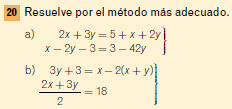 Resolviendo sistemas – Pag. 102
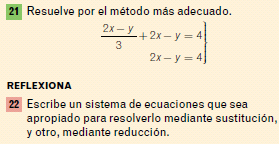 Resolución de problemas de Sistemas
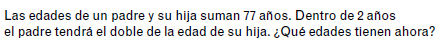 Problemas de Sistemas – Pag.133
PROBLEMAS DE DISTANCIAS
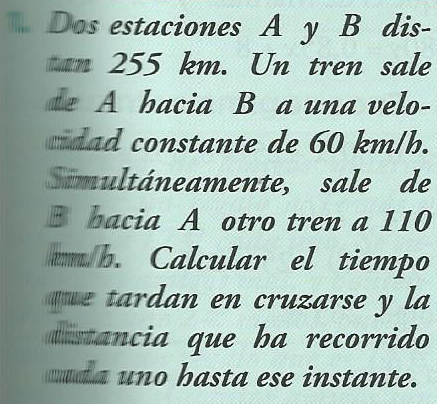 Problemas de Sistemas – Pag.133
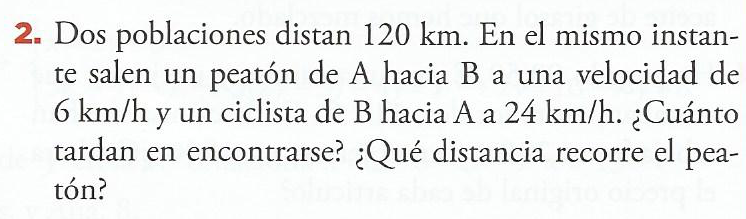 Problemas de Sistemas – Pag.134
PROBLEMAS DE MEZCLAS
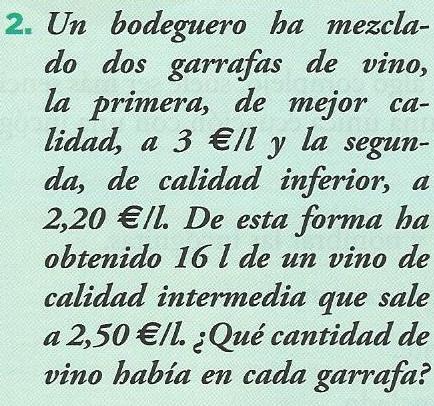 Problemas de Sistemas – Pag.134
Problemas de Sistemas – Pag.134
PROBLEMAS DE PORCENTAJES
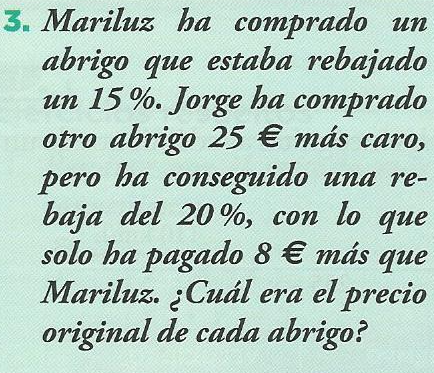 Problemas de Sistemas – Pag.134
Problemas de Sistemas – Pag.134
PROBLEMAS GEOMÉTRICOS
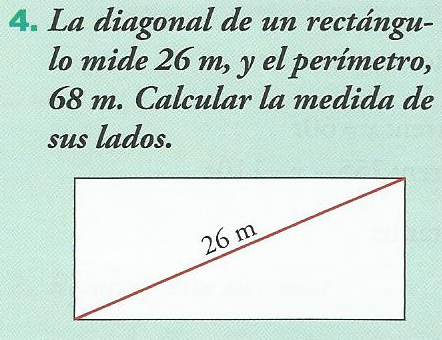 Problemas de Sistemas – Pag.134
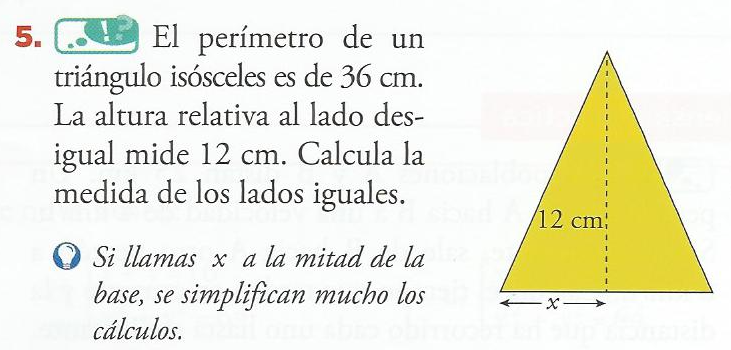 Resolución Problemas de Sistemas
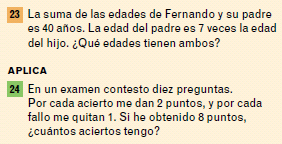 Resolución Problemas de Sistemas
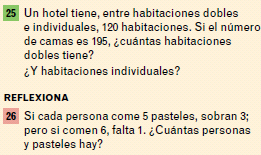